OPTION 1 - KEITH
Keith Grammar School Trail Running Club
Fancy a bit of a run? Join Mr Cowie and Mr Paterson on a 10 mile circuit of Keith on road, path and trail. The route will start and end at the school.

You’ll need a pair of running trainers, some hydration and food.

Factoring in the different terrain and rest stops, we would expect to take between 2.5  3 hours to complete our circuit but will obviously take it as it comes on the day.

If you are interested then come and speak to one of us BEFORE you sign up.

NOTE: 10 miles is a long way (from here to Huntly) and as a result, a good level of physical fitness is required.
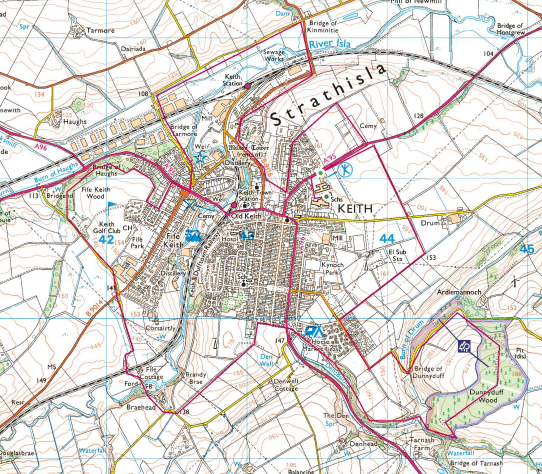 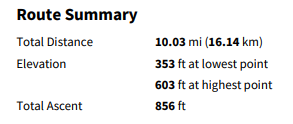 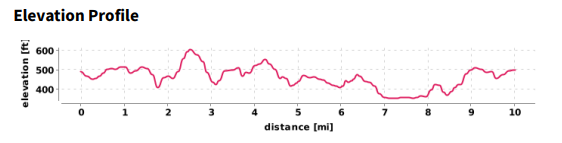 Keith Grammar School Running Club

Activity Day 1 – Thursday 30th May

Keith Clockwise 10 miler

M. COWIE
R. PATERSON
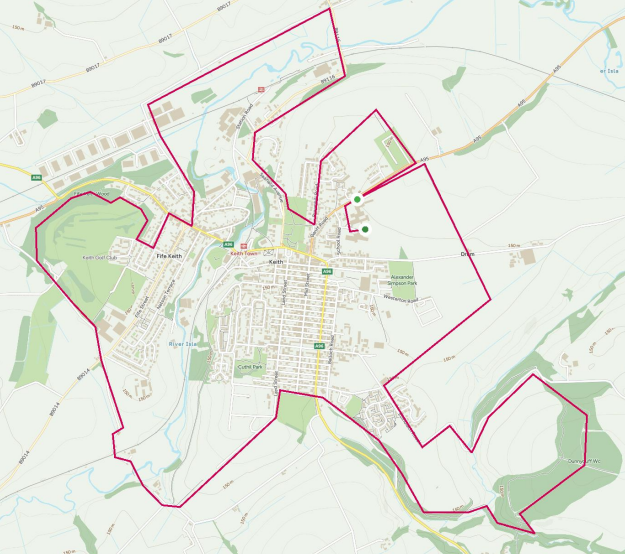 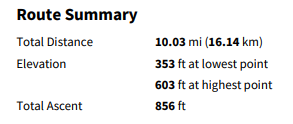 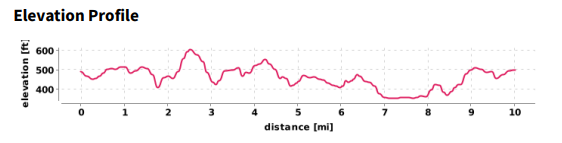 10 MILE ROUTE ON A MIX OF ROAD / PATH / TRAIL

STOPS ROUGHLY EVERY 2 MILES

3 DROP OUT POINTS FOR KGS RETURN
Drop Out 2
Fife-Keith Square
6.5 miles
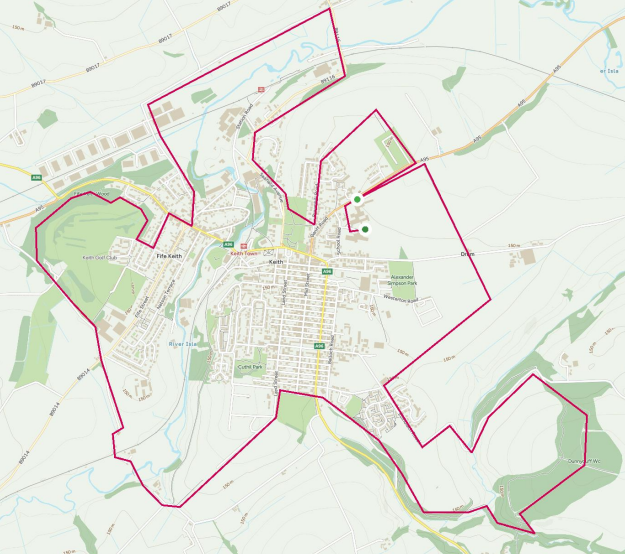 Drop Out 3
Banff Road
9 miles
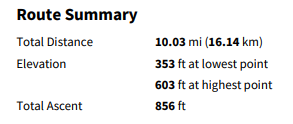 Drop Out 1
Moss Street
3.5 miles
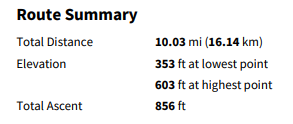 Drop Out 2
Fife-Keith Square
6.5 miles
Drop Out 1
Moss Street
3.5 miles
Drop Out 3
Banff Road
9 miles
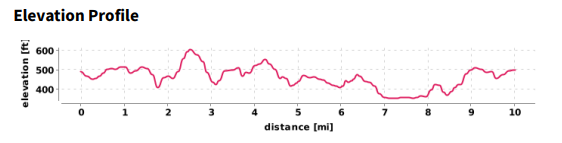 KIT LIST
Appropriate running footwear for the conditions
Appropriate running clothing for the conditions

Shorts / Leggings
T-shirt / Long sleeve top
Hat or Cap
Lightweight wind cheater or waterproof jacket (if poor weather)
Sun cream

Appropriate Nutrition for 3 hours

Food (600  800 calories)
Hydration (500  1000ML)

*SEE MR COWIE / MR PATERSON IF YOU HAVE ANY QUESTIONS REGARDING THIS
OPTION 2 - BENNACHIE
Keith Grammar School Trail Running Club
Fancy a bit of a run? Join Mr Cowie and Mr Paterson on a 9 mile introductory hill run on Bennachie, Aberdeenshire.

You’ll need a pair of running trainers, some hydration and food.

Factoring in the different terrain and rest stops, we would expect to take between 3  4 hours to complete our circuit but will obviously take it as it comes on the day.

If you are interested then come and speak to one of us BEFORE you sign up.

NOTE: 9 miles on a hill is a long way and as a result, a good level of physical fitness is required.
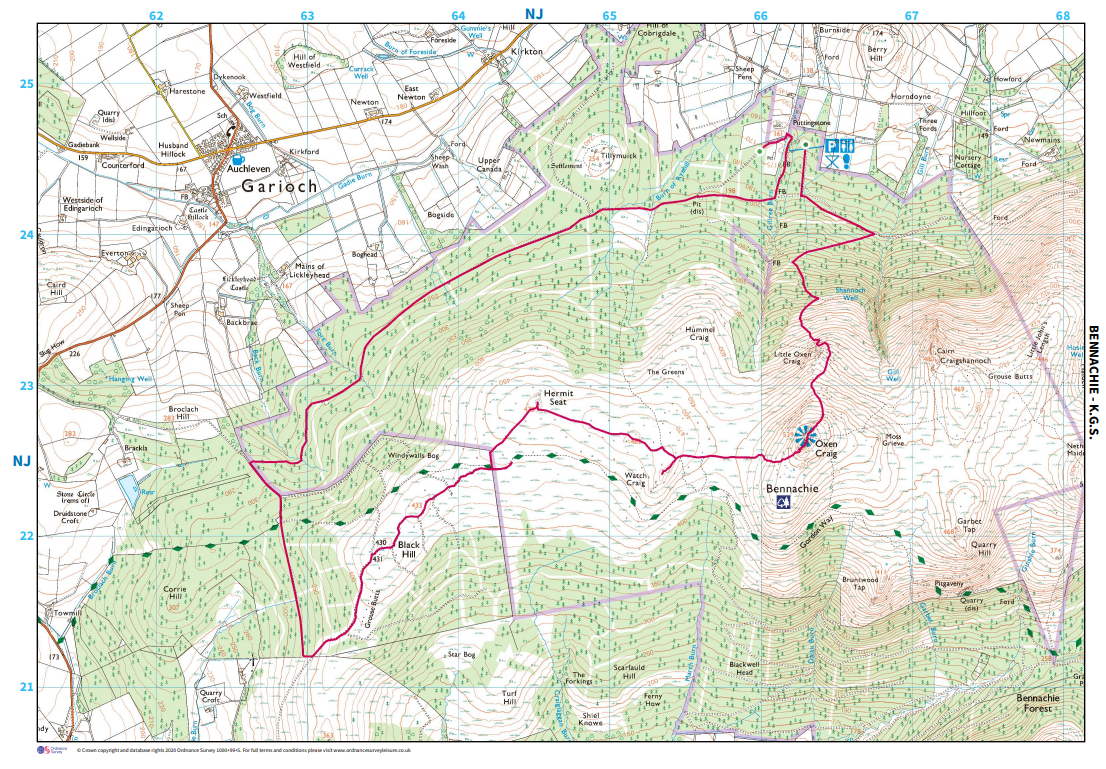 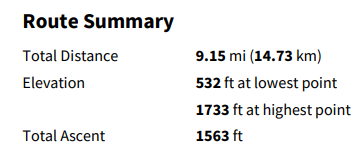 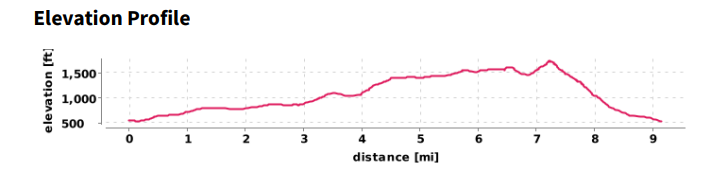 Keith Grammar School Running Club

Activity Day 1 – Thursday 30th May

Bennachie Loop

M. COWIE
R. PATERSON
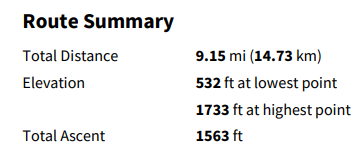 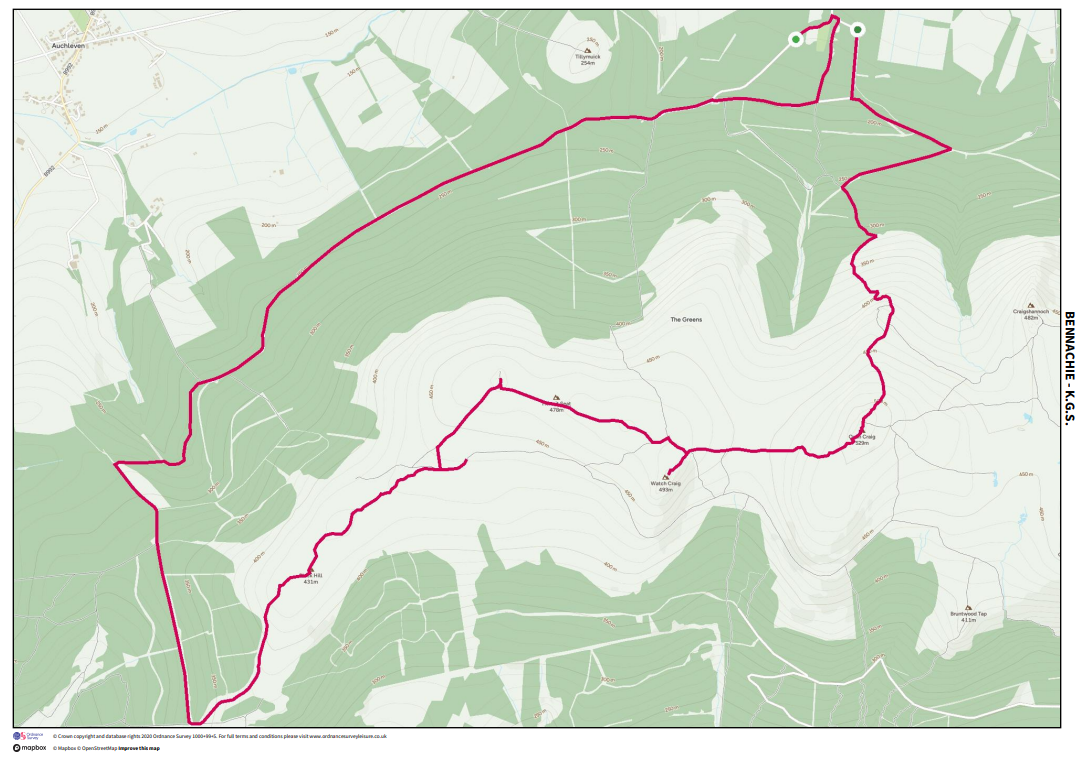 Drop Out Point
5 Miles (Black Hill)
Location of Drop-Out Point

Easier descent and run back to the beginning

Actual Route shown on slide below
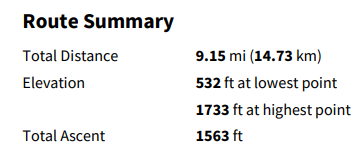 Drop Out Point
5 Miles (Black Hill)
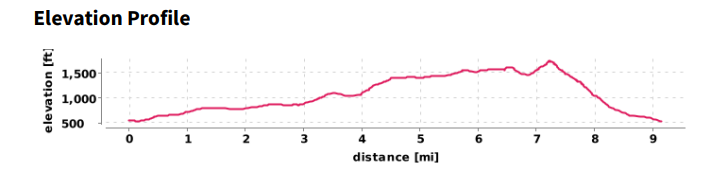 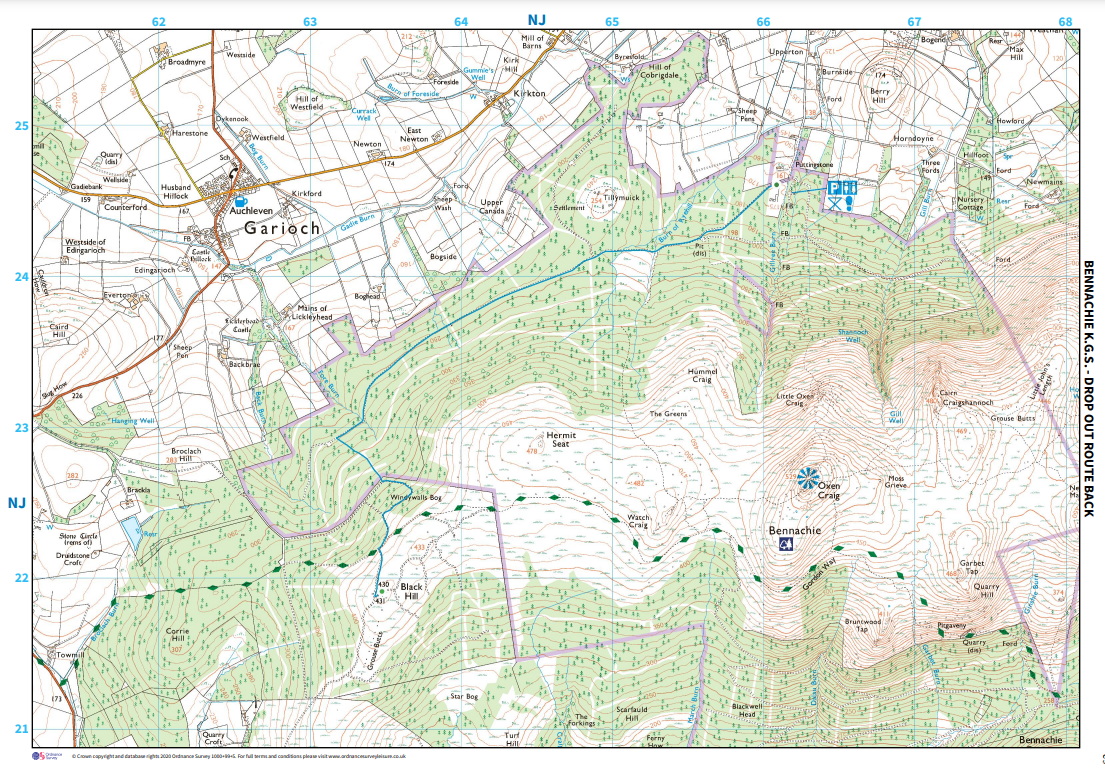 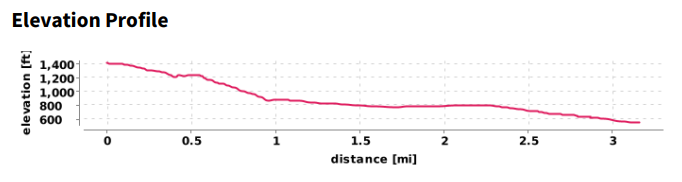 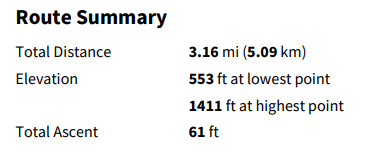 Activity Day 1 – Thursday 30th May

Bennachie Loop

DROP-OUT ROUTE BACK

M. COWIE
R. PATERSON
KIT LIST
Appropriate running footwear for the conditions
Appropriate running clothing for the conditions

Shorts / Leggings
T-shirt / Long sleeve top
Hat or Cap
Lightweight wind cheater or waterproof jacket (if poor weather)
Sun cream

Appropriate Nutrition for 3 hours

Food (600  800 calories)
Hydration (500  1000ML)

*SEE MR COWIE / MR PATERSON IF YOU HAVE ANY QUESTIONS REGARDING THIS